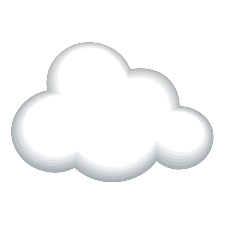 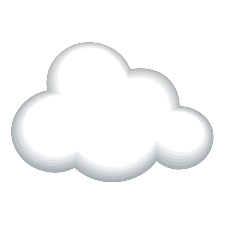 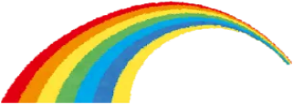 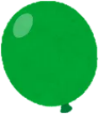 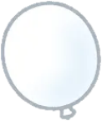 特産品付定期貯金キャンペーン
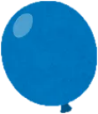 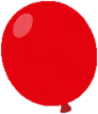 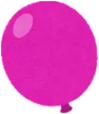 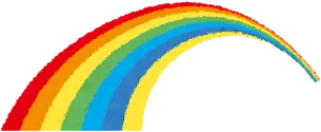 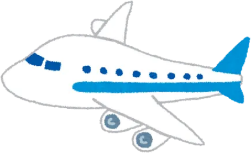 当選番号 　発表
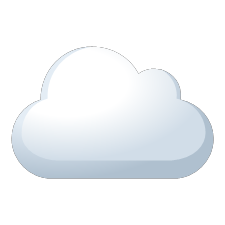 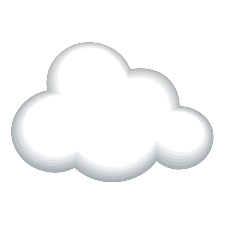 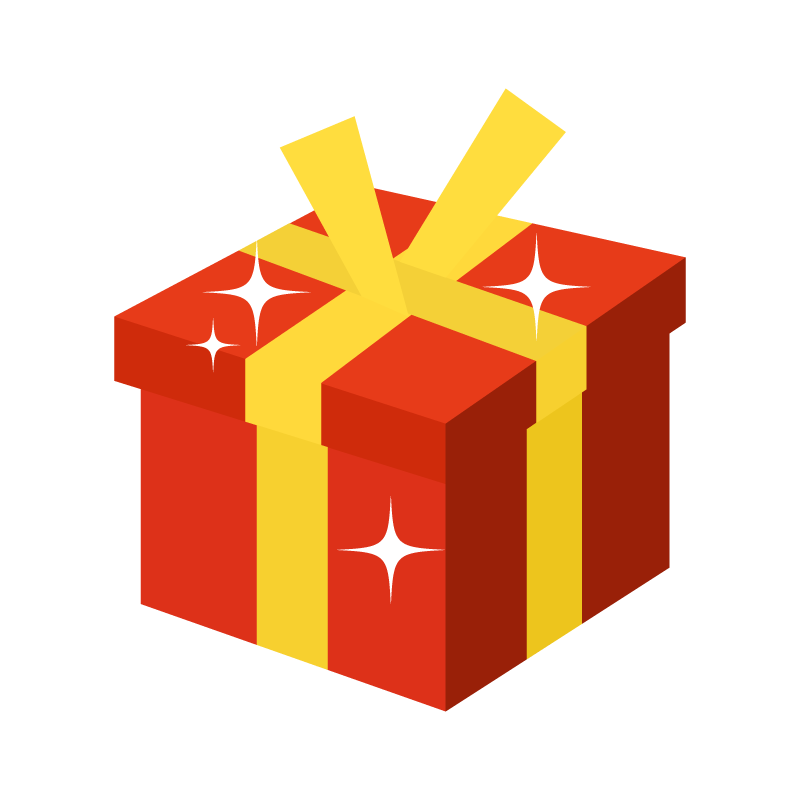 定期貯金１０万円につき１本の懸賞品抽選権（抽選番号）を付与。
当選は抽選番号の「下２桁」により決定。
令和５年９月１２日（火）にＪＡ鳥取中央 本所にて開催された抽選会での
抽選の結果、選ばれた当選番号の下二桁は、
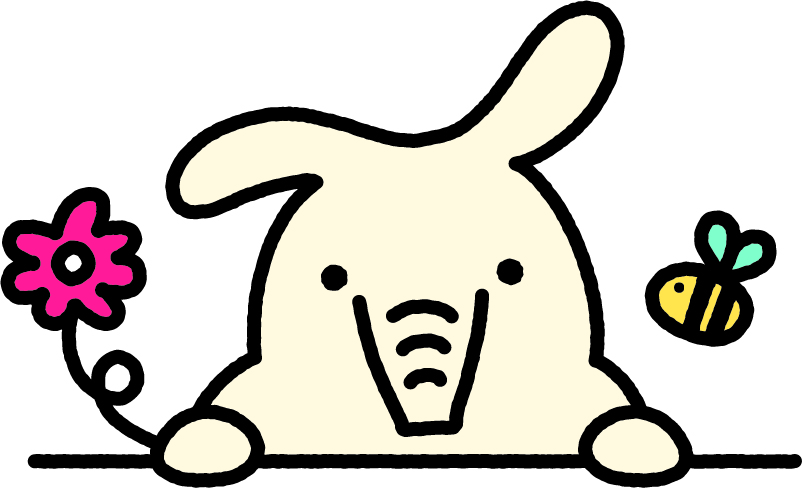 当選番号(下二桁)
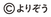 ２３　・　４２　・　９７
当選された方へは9月～１０月中に、当選品をお届けいたします。
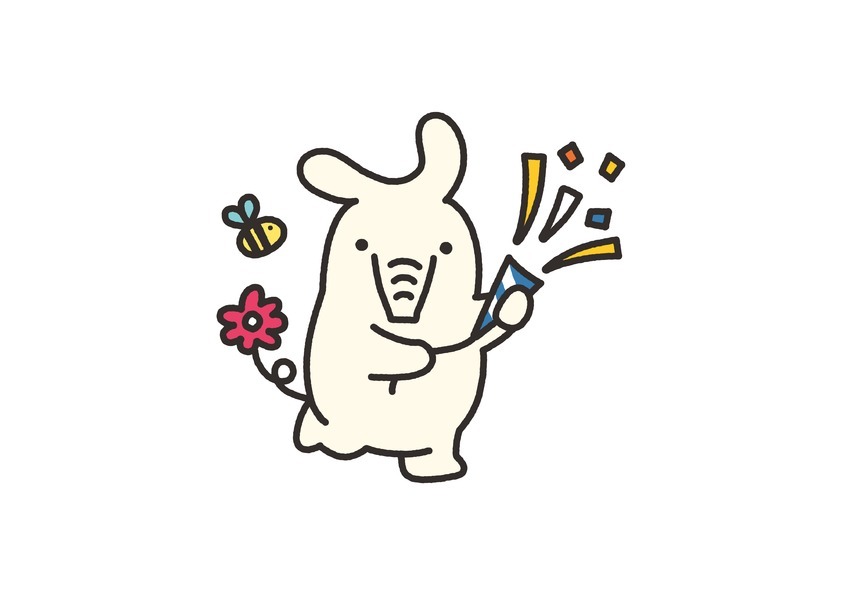 おめでとうございます！